Figure 2. Background ECoG activity in the somatosensory cortex (S1) of awake, active rat pups changes with postnatal ...
Cereb Cortex, Volume 26, Issue 12, 1 December 2016, Pages 4513–4523, https://doi.org/10.1093/cercor/bhw330
The content of this slide may be subject to copyright: please see the slide notes for details.
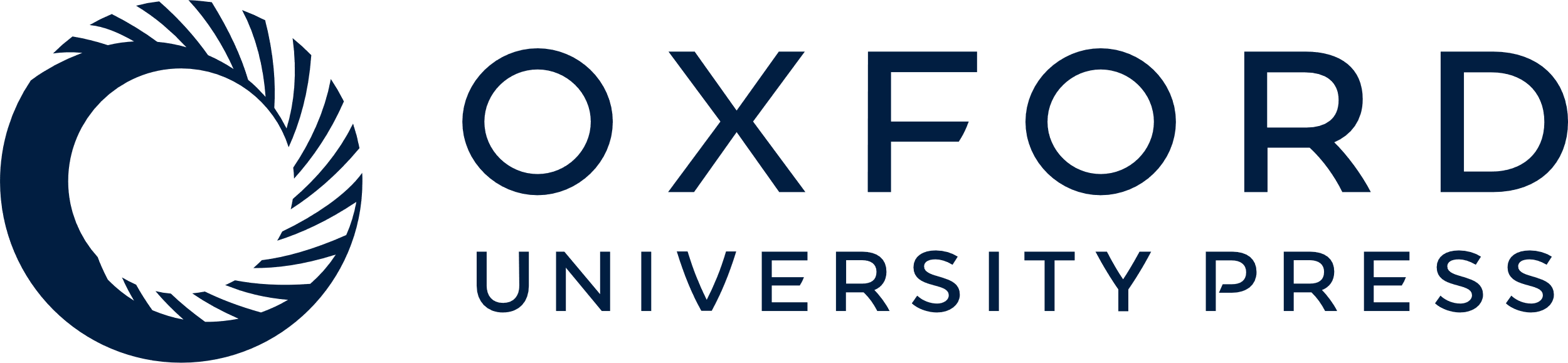 [Speaker Notes: Figure 2. Background ECoG activity in the somatosensory cortex (S1) of awake, active rat pups changes with postnatal development. (A) Sample traces of ECoG signals recorded in S1 in awake animals at increasing postnatal ages from P8 to P30. (B) Energy PSD of S1 cortical activity at different postnatal ages (P8, n = 5; P11, n = 10; P14, n = 9; P21, n = 10; P30, n = 9). Overall energy increases with age. Distinct beta (20–30 Hz) activity in young rats, disappears in older rats and is replaced by distinct alpha/theta activity (4–8 Hz). (C) Longitudinal data showing the same developmental changes in PSD with age. ECoG activity was recorded every day from P11 through to P29 (n = 2). Further analysis is found in Supplementary Fig. S2.


Unless provided in the caption above, the following copyright applies to the content of this slide: © The Author 2016. Published by Oxford University Press.This is an Open Access article distributed under the terms of the Creative Commons Attribution License (http://creativecommons.org/licenses/by/4.0/), which permits unrestricted re-use, distribution, and reproduction in any medium, provided the original work is properly cited.]